SAB-oppfølging utdanningskvalitet: Status fra arbeidsgruppen

Berit Karseth 
17/3-2015
UiOs strategiske plan

”Et nos petimus astra” (Også vi søker stjernene)
SAB

Build a Ladder to the Stars
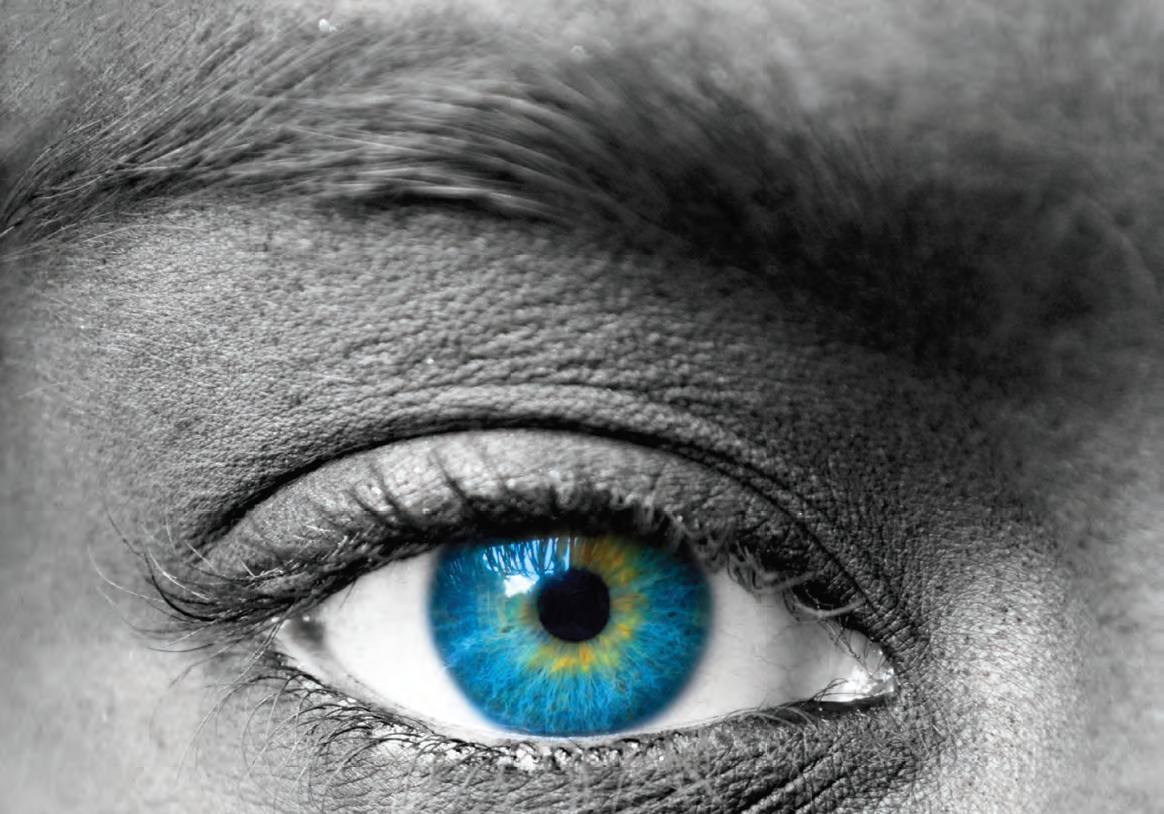 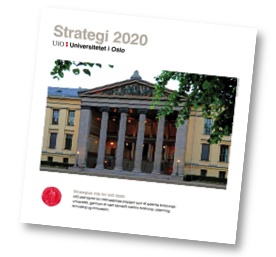 “The SAB has not been charged with proposing changes to the strategy. Our task has been to offer advice on how UiO can best improve the execution of its strategy and meet its goals. To fulfil our objective, we developed a tool — the identification of ten ‘profile dimensions’ — that we believe will assist UiO in setting clearer priorities for how to achieve its ambition to become a world--‐class university. Thus we offer our ‘profile analysis’ (..) not simply as a result, but as a method for understanding the overall profile of a university, and helping it to identify the directions it must take in order to achieve its strategic goals” (s.6).
Forslag som omfatter utdanning
Tidlig internasjonalisering og utvikling av internasjonale programmer (inklusiv fellesgrader)
Tverrfaglig studieprogrammer  
Mulig et mer generelt førsteår (liberal arts)
Utvikling av ‘Excellence’ programmer 
Virkemidler for å håndtere underyting, skjerpe kravene for progresjon 
Tiltak for å unngå frafall og tilrettelegge for deltidsstudier
Tettere kobling mellom studier og omverden (internasjonale forskningsomverdenen så vel som ulike praksisfelter (policynivå, kulturliv og næringsliv))
Frister
Fase 1. Avklare og prioritere oppgaver som bør inngå i SAB-porteføljen 17. april 
Fase 2. Identifisere spørsmål innen utdannings-kvalitetsområdet som bør vurderes av arbeidsgruppen for organisasjons- og beslutningsstruktur 5. juni 
Fase 3. Gjennomføring av tiltak/piloter Høst 2015 - vår/høst 2016
Fase 4. Oppsummering. Råd om videre arbeid november/desember 2016
Hva mener studentene generelt om norsk høyere utdanning og lærerne*?
Generelt er tre av fire studenter tilfreds med sitt lærested og med studiekvaliteten (få er misfornøyde)
Norske studenter tilfreds med arbeidsrelevans
På universitetene er studentene mer fornøyd med det faglige innholdet enn med den pedagogiske tilretteleggingen
Kun et mindretall av studentene er fornøyd med veiledning og tilbakemelding fra fagpersonalet
* Fra Bjørn Stensakers PP for gruppa 27. februar
Hva mener de vitenskaplig ansatte om studiekvalitet og studentenes innsats*?
Økt studiekvalitet er avhengig av: ”bedre” studenter, større arbeidsinnsats hos studentene, og utvidet undervisning
Arbeidsinnsats fremheves som spesielt viktig
Programdesign, vurderingsformer og pedagogisk tilrettelegging av studiet vurderes ikke som spesielt viktig

* Fra Bjørn Stensakers PP for gruppa 27. februar
Mulige prioriteringer: Noen delmål
Utarbeide en overordnet utdanningsvisjon
Få til en god og nødvendig koordinering av arbeidet med utdanningskvalitet
Heve kvaliteten på programrådenes arbeid, herunder  programledelse og tverrfaglighet
Program utenom det vanlige
Bedre oppfølging og tilbakemelding til studentene
Heve utdanningskvalitet gjennom bedre utnyttelse av bygningsmassen